Pet Paradise Animal Shelter
Business idea and name (Pet Paradise Animal Shelter)
Pet Paradise Animal shelter is a place that provides a variety of high quality services for animals all in one place at an affordable cost . We aim to make sure people enjoy their vacations and take a break from taking care of their pets day and night by reassuring people that their pets are in safe hands. The unique and extraordinary name this pet shelter has is true to its word as this place is truly pet paradise.
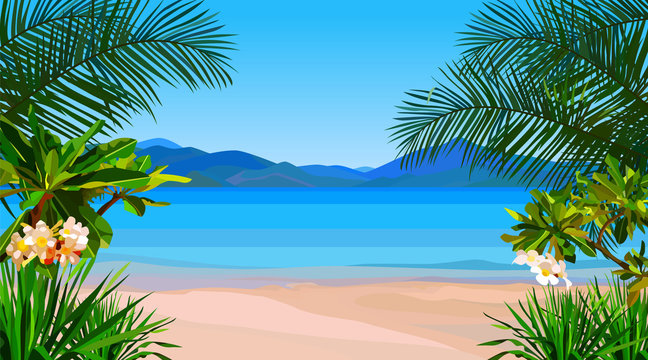 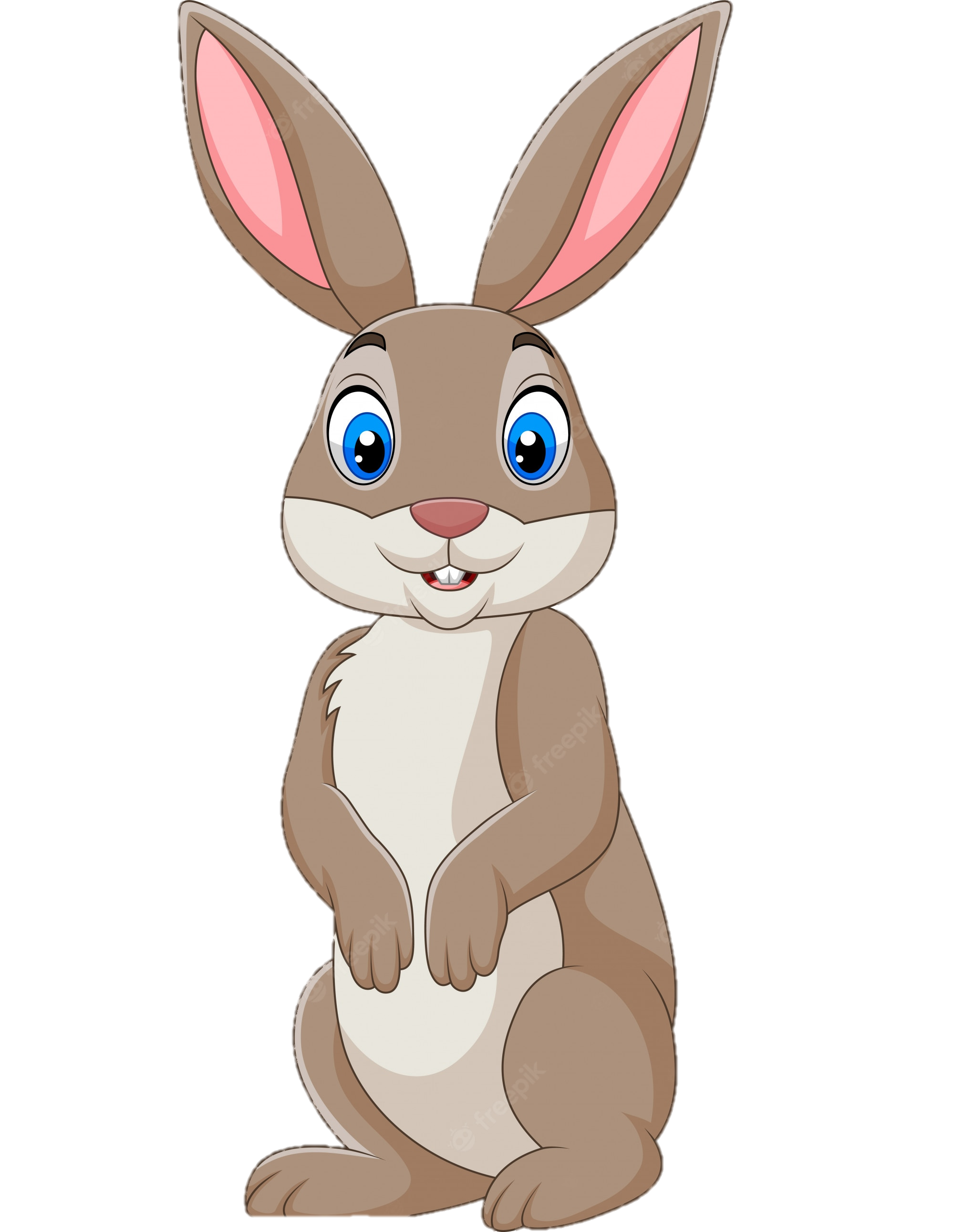 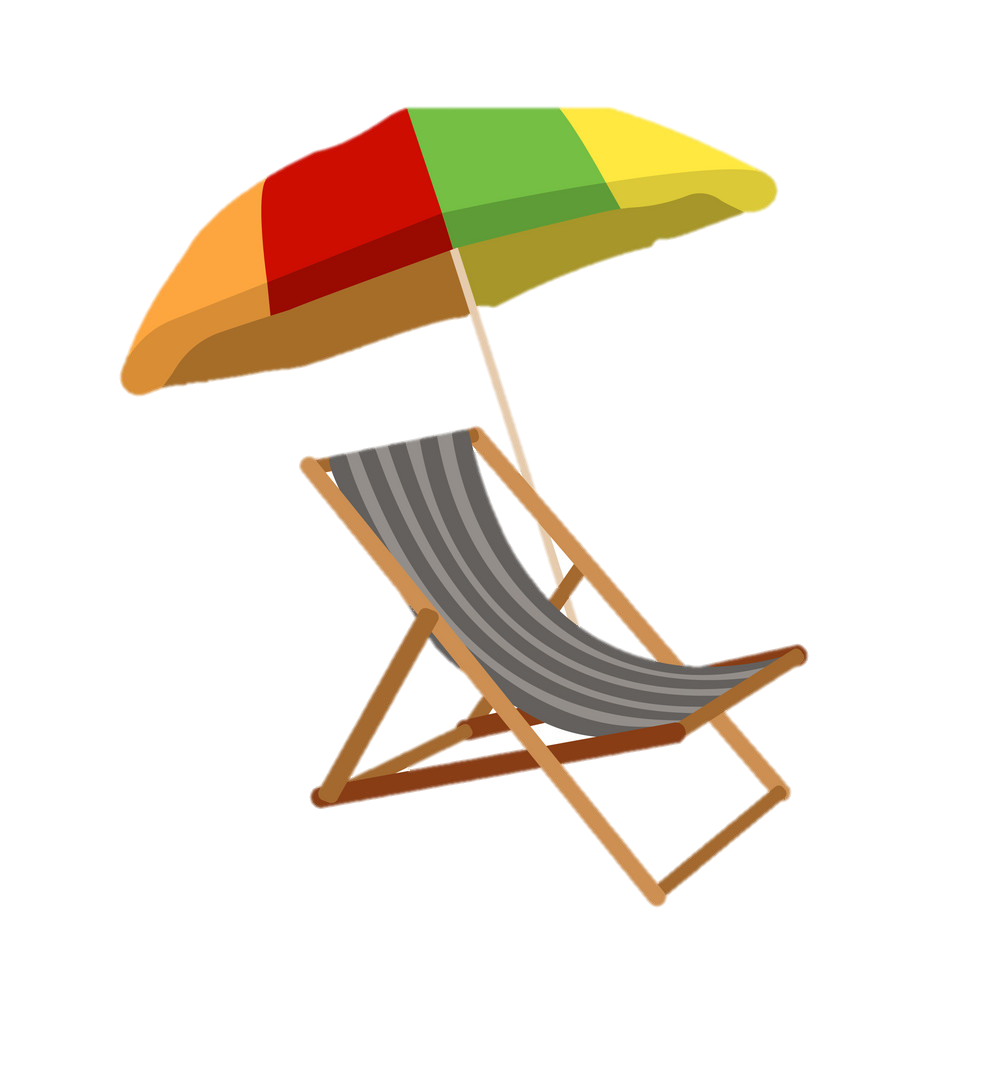 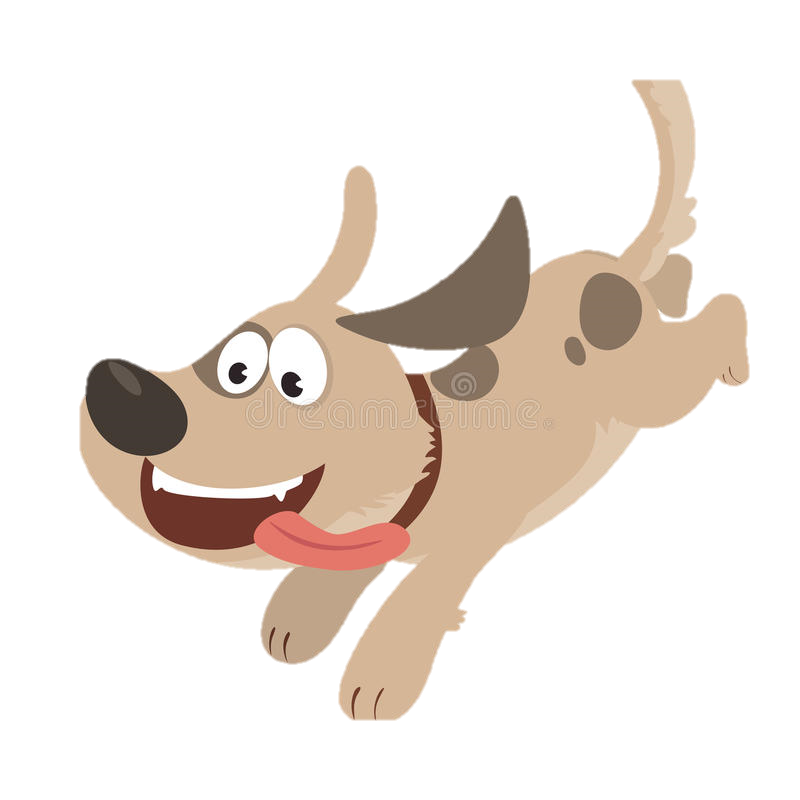 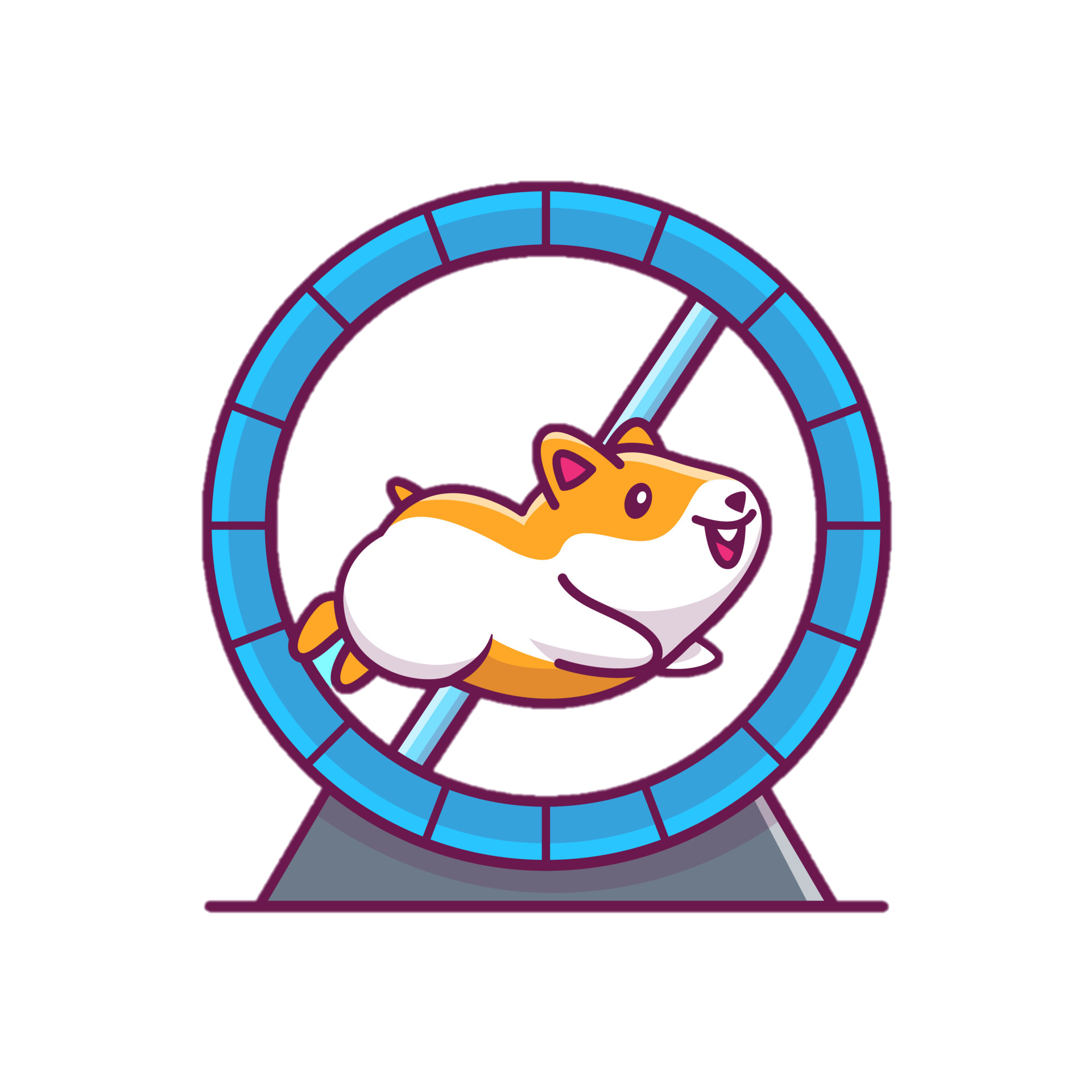 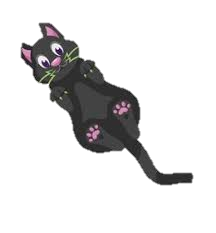 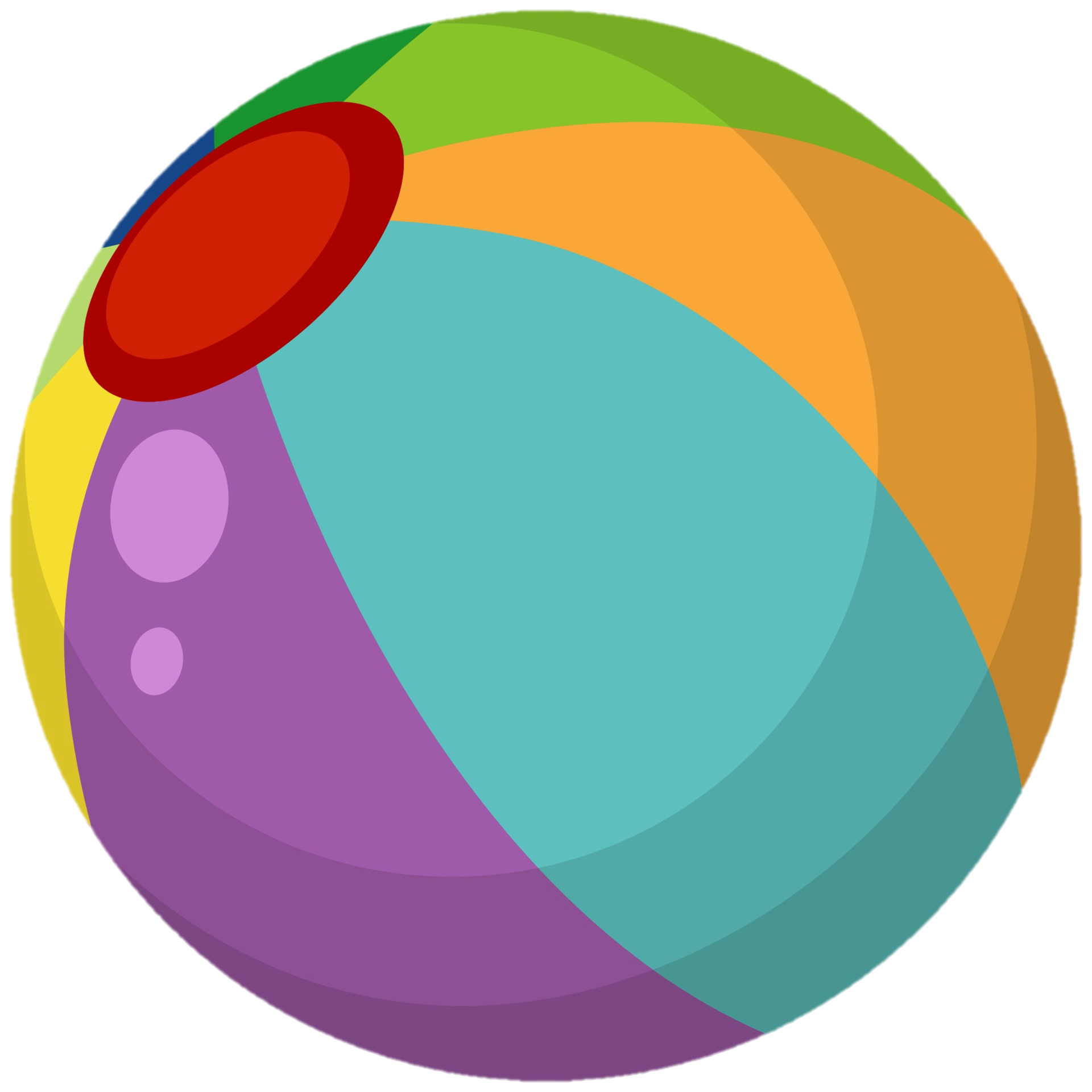 Customers, competitors and location
This animal shelter is aimed at pet-lovers of all ages, especially at children. In Jordan there are not many animal shelters except for Humane Center for Animal Welfare. Our shelter provides the highest level of animal care at competitive charges which includes a vet, spa, pet daycare, playground,  and an outdoor dining area for pets. As well as a luxury waiting lounge and a large pet store for all pets needs.  Pet Paradise Animal Shelter has an online website to aid people in taking a brief about what services are offered and a huge parking lot which helps people greatly when dropping off their pets.
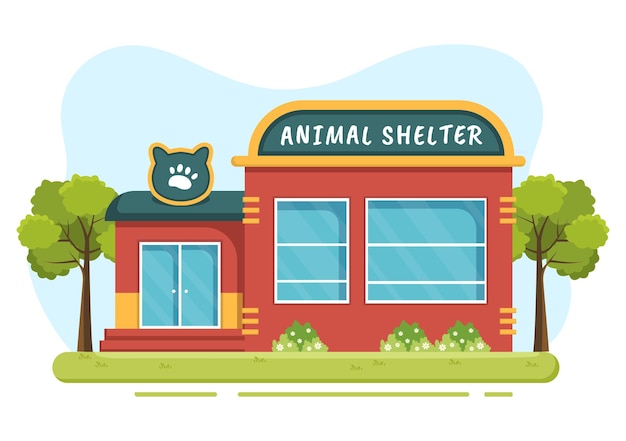 The Vet
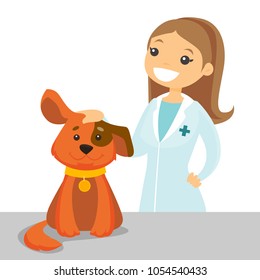 Professional vets with lots of experience
High quality, great care
Consistently sanitized equipment 
All kinds of vaccination available
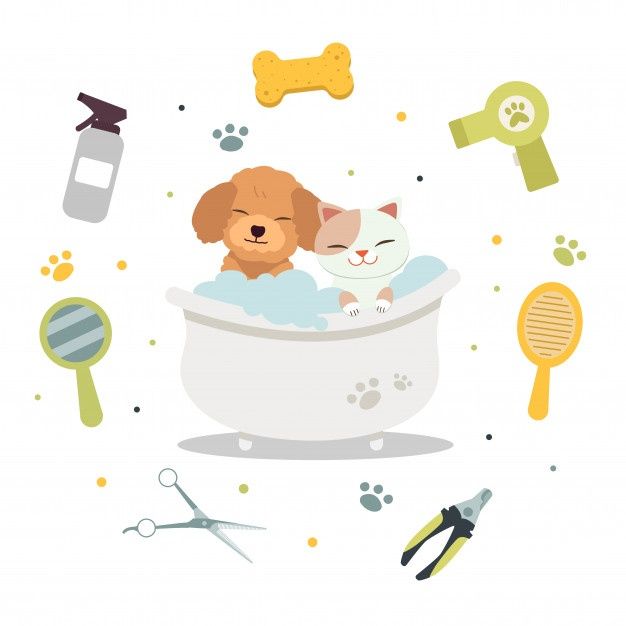 The Spa
Exclusive treatment by our caretakers
A magnificent place where all pets are welcome to relax
The products used are excellent and of the highest quality
Grooming and trimming available
The Nursery
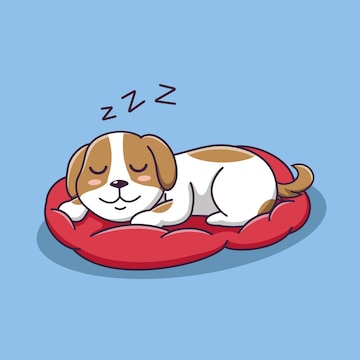 Comfortable and snug little beds for all kinds of pets 
Indoor playing zones
Gives pets a little time to doze off after a long playing session
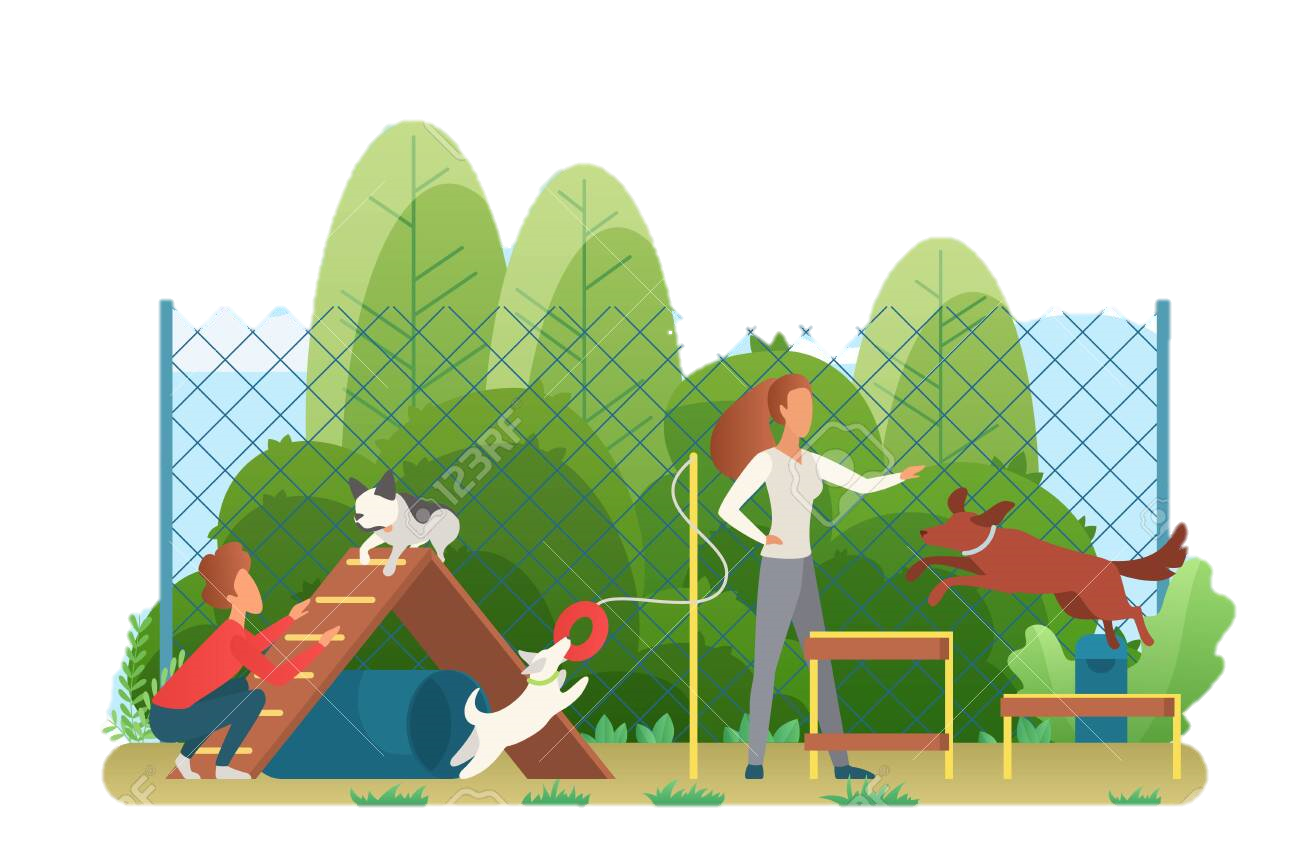 The Playground
Has a mini obstacle course 
Has an attachable wheel for hamsters
Has different fun slides
The Swimming Pool
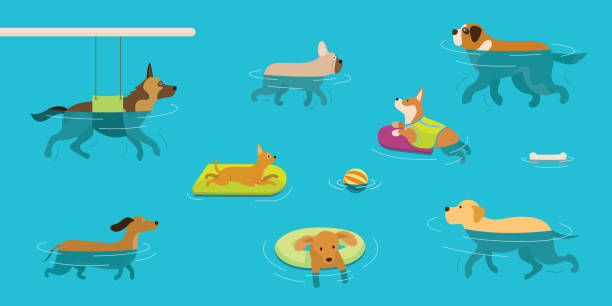 Stunning and breath-taking views for pets to enjoy while relaxing
Shallow enough pool for all kinds of pets
The Dining area
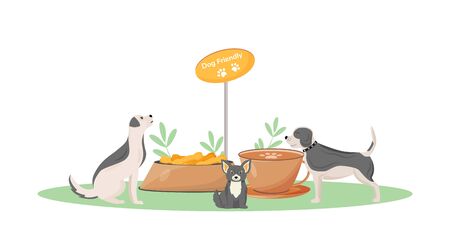 A wide variety of scrumptious and delicious foods for pets
 Helps pets develop healthy eating habits
Comfy seating area suitable for pets
Capital and finance
I will finance my business through a support grant from the government as this business is very important to Jordan’s economy because it helps people who are unemployed as we need lots of caretakers and vets.
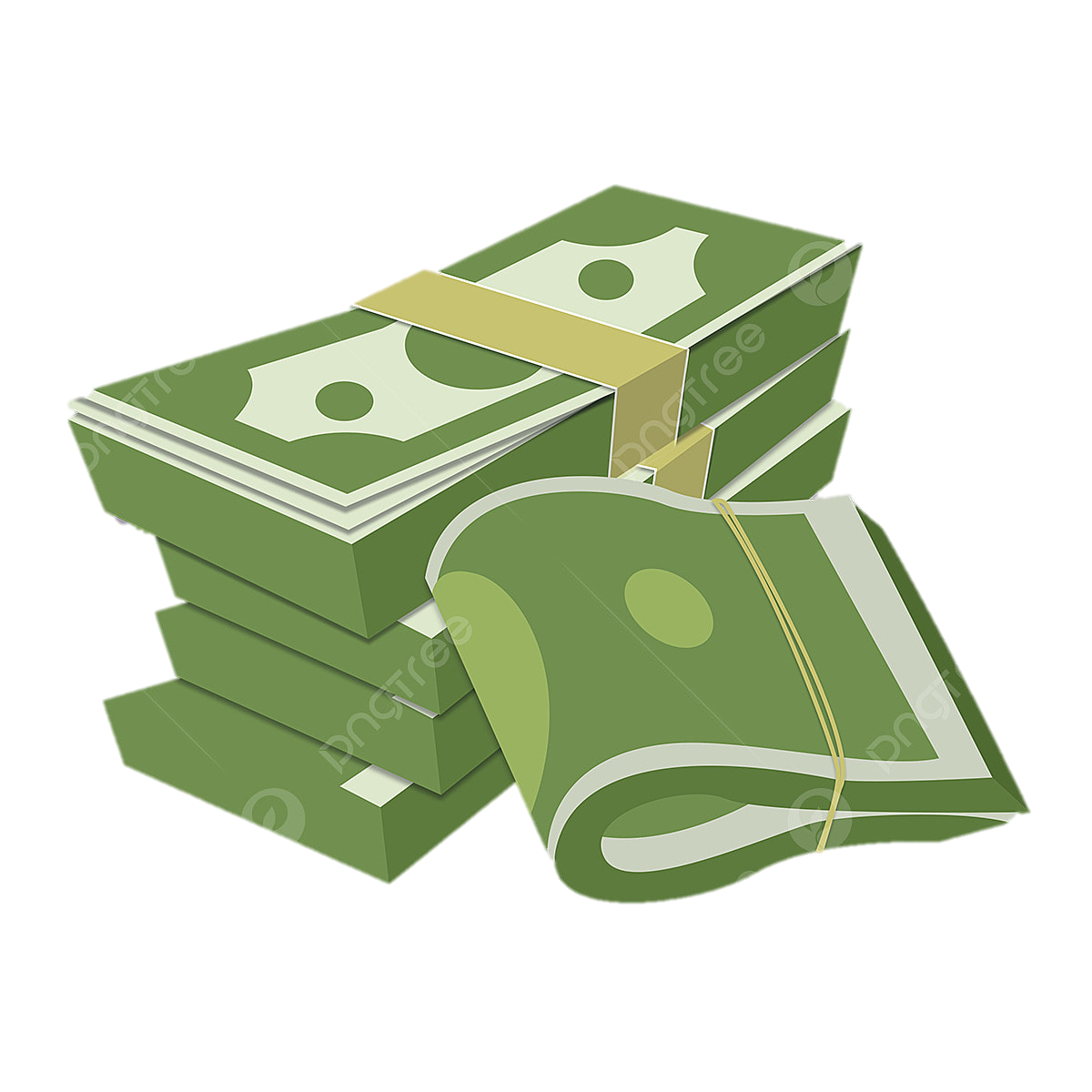 Cost and Profit
6 JDs per night stay per pet
Facility capacity 200 pets
Working days 300
Estimated stay income per year 6x200x300 = 360,000 JDs
Estimated cost from pet surgeries and other services = 100,000s
Total income 460,000 JDs
Total expenses including salaries, equipment and bills 300,000 JD
Net profit : 460000 – 300000 = 160000 JD
Owner’s Details
Business owner: Natali Nijmeh
Date of birth: 3/10/2010
Nationality: Jordanian
Degree: Master’s in veterinary medicine
Reasons why I want to open this business: Passionate about taking care of animals and I have great knowledge about it
Partner: My brother Daud Nijmeh
Date of birth: 5/11/2012
Nationality: Jordanian
Degree: Bachelor’s in business management
Reasons why we are partners: We both are passionate about caring for animals
What we do with the money if Pet Paradise Animal Shelter was successful?
If my business was successful I would expand my shelter to be able to take in more animals especially stray, homeless ones. Also, I would complete my PhD in veterinary medicine.
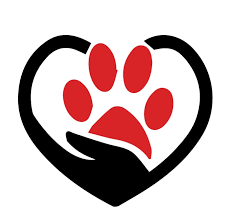